2
INFLYTANDEVALFRIHETLIVSKVALITET
3
Vad är SPF Seniorerna?
SPF Seniorerna är en partipolitiskt och religiöst obunden medlemsorganisation för personer berättigade till pension, oavsett ålder.
4
Rubrik 1 textmarkeringtextmarkering
Rubrik 2 textmarkeringSPF Seniorerna är en politiskt och religiöst obundenmedlemsorganisation för personer berättigade till pension, oavsett ålder.
5
SPF Seniorernas organisation
265 000 medlemmar
800 föreningar
27 distrikt
förbundskansli
6
Rubrik 1 textmarkeringtextmarkering
Rubrik 2 textmarkeringSPF Seniorerna är en politiskt och religiöst obundenmedlemsorganisation för personer berättigade till pension, oavsett ålder.
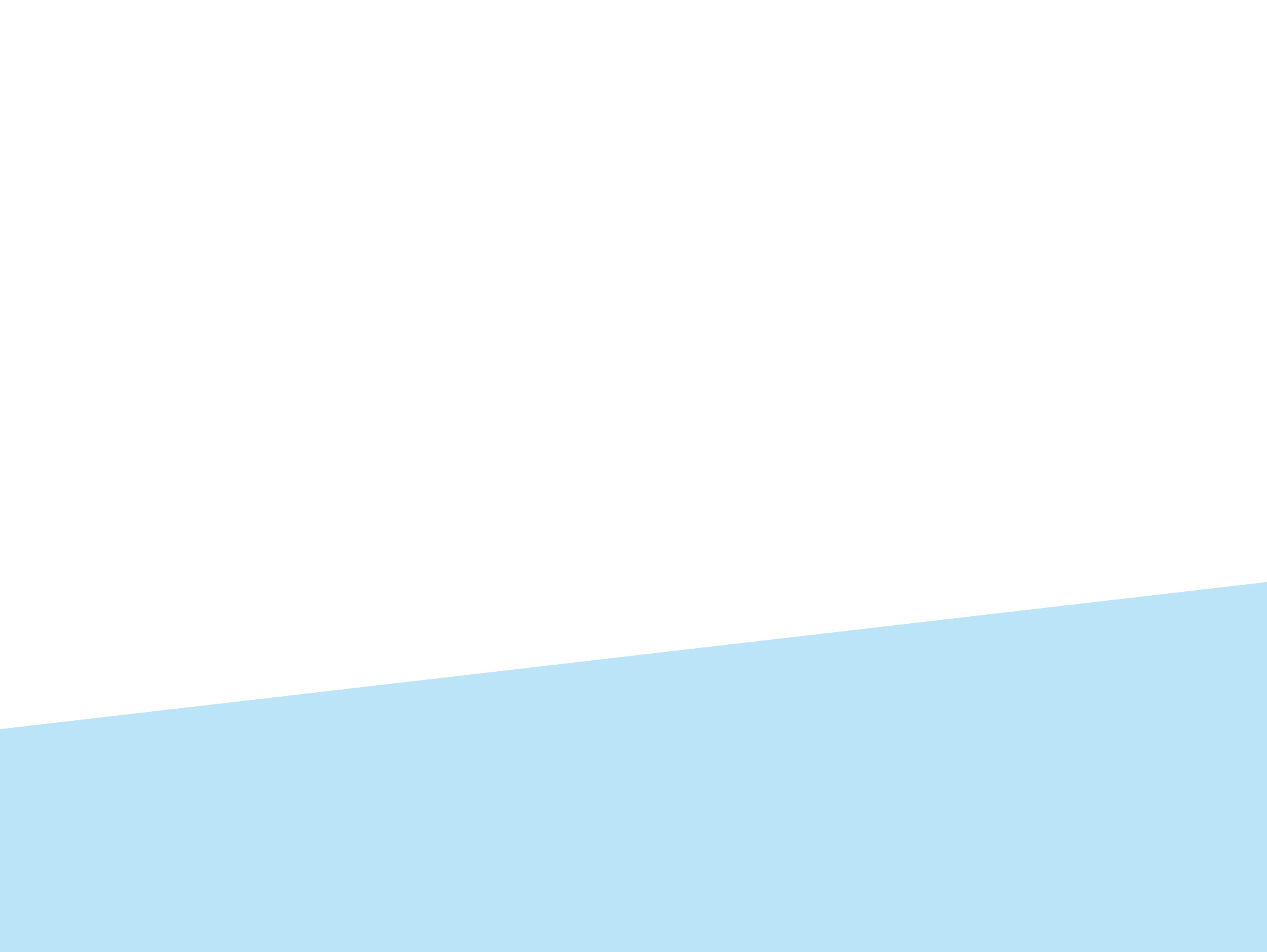 7
Rubrik 1 textmarkeringnytt kapitel
8
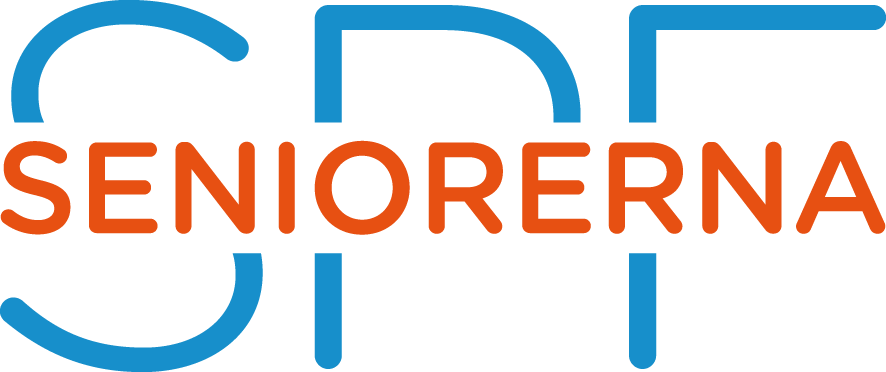 VARMT VÄLKOMMEN TILL SPF SENIORERNA
9
Rubrik 1 textmarkering
265 000 medlemmar
800 föreningar
27 distrikt
förbundskansli
10
Rubrik 1 textmarkeringtextmarkering
Rubrik 2 textmarkering
SPF Seniorerna är en politiskt ochreligiöst obunden medlems-organisation för personer berättigade till pension, oavsett ålder.
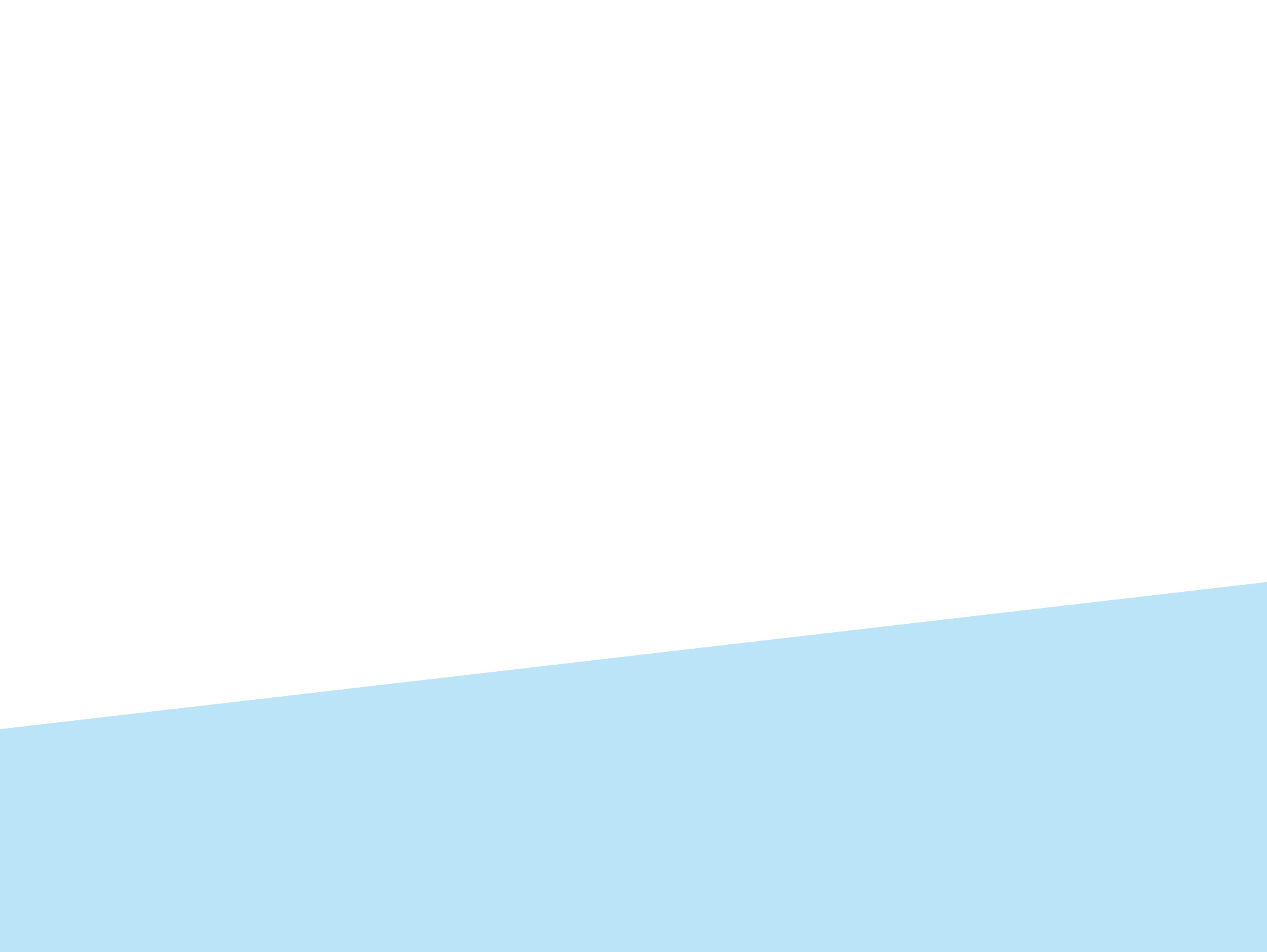 11
Rubrik 1 textmarkeringtextmarkering
Rubrik 2 textmarkering
SPF Seniorerna är en politiskt och religiöst obunden medlems-organisation för personer berättigade till pension, oavsett ålder.
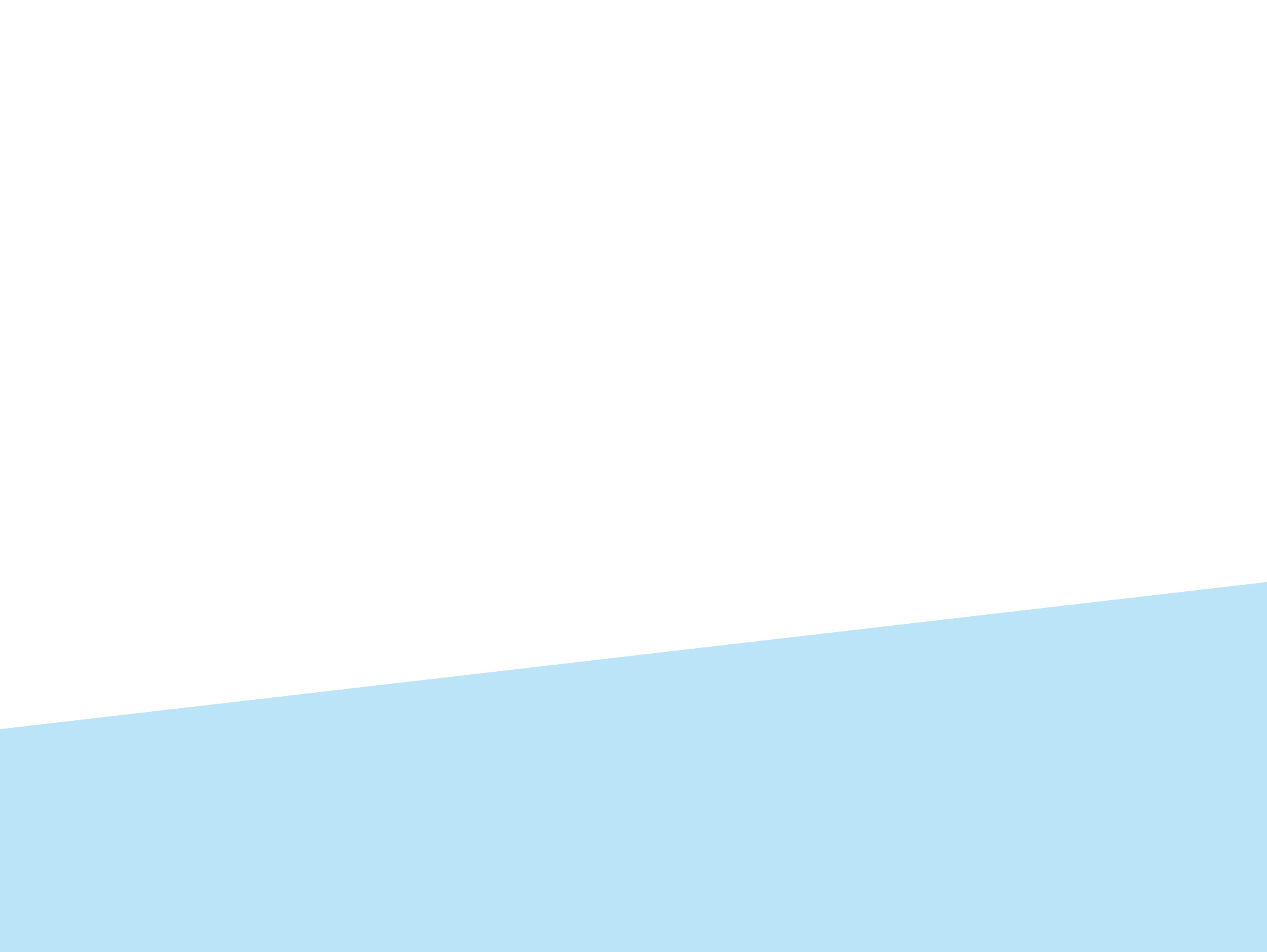 12